Chapter 2Canada’s Physical Landscape
Goal 
to understand that geological forces are responsible for Canada’s varied landscape. 
The various geological forces that caused our landscape are part of our identity.
2.1 Building Landforms
Planet Earth
is made of of a great variety of rock of different ages
Some of the rock are 4 billion years old
Over time denser material settled to form the core while lighter material formed lighter layers and atmosphere
The Layers of Earth
Definitions (think of an apple)
Core – is the centre of the earth and has two layers.

Inner Core – it is solid and is very hot because it is under great pressure.

Outer Core – it is liquid
Definitions Continued …
Crust – the surface layer which is solid. It is thin under the oceans but thick under the continents

Mantel – it is the middle layer. It is made of melted rock called magma.

Magma – is a type of melted rock that is hot, relatively dense and slow-moving fluid
Building Landforms/Movement of Crust
Alfred Wegner – a German Scientist
Noticed that the shaped of many of the continental masses look like they might have been joined together
His observation became known as the theory of Continental Drift
He suggested the earth’s plates are divided into plates (sections) that move because of th slow-moving convection currents in the mantle (think of a water bed)
H e believed that all of the continents were once joined in a supercontinent called Pangaea
Stages of Continental Drift
Continental Drift – Moving Plates
Plate Movement – 3 Ways
1st 	Transform plates move past each other in 	opposite directions
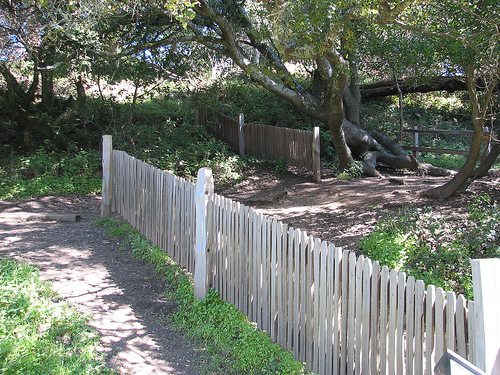 Plate Movement – 3 Ways
2nd 	Convergent plates crash into each other 	and either. In this case the edge of one 	plate may slide under another plate and 	be destroyed or the edge of two plates 	may rise up and form mountains. 	Subduction zone may be created. This is 	were on plate slide under another and may 	cause volcanoes and earthquakes
Plate Movement – 3 Ways
3rd 	Divergent plates move apart because 	magma rises to the surface and forces the 	plates to move apart. This type of 	movement takes place at plate boundaries 	under the ocean. Magma rises and makes 	new land
Evidence for Plate Tectonics
The continents fit together
Similar fossils in rocks have been found in land that once was together
Matching magnetic band in rocks on either side of the Mid-Atlantic Ridge
Fossils of sea animals have been found high in the rocks of the Himalayas
Definations
Continental Drift – the accepted theory that the earth’s continental plates are moving.

Plate tectonics – the theory that the earth’s plates interact to produce mountains, trenches, earthquakes and volcanoes
Canada’ s Crust
Canada is located on the northern part of the North America plate
Canada is moving west 2cm to 4 cm per year
East side of the plate - this causes the Mid-Atlantic Ridge to move apart and make the sea floor cm wider each year
West side of the plate – is in a subduction zone with the plate next to (Pacific Plate) it which is moving east too
We Live on an Active Earth
It is important to understand that he earth is always moving
Each year BC experiences approximately 1/5 of Canada thousand or so earthquakes
On October 11, 2011the following earthquakes occurred (you do not have to remember these)
Central Alaska – 1.2 (11:43 pm)
Southern California – 2.1 (11:33 pm)
Northern Alaska – 2.7 (11:25 pm)
Central California – 2.0 (11:24 pm)
Continued – Earthquakes Oct. 12
Island of Hawaii – 2.1 (10:43 pm)
Baja California, Mexico – 1.9 10:33 pm)
Southern Alaska – 1.5 (10:28 pm)
Northern California – 1.2 (10:15 pm)
Crete, Greece – 3.5 (10:00 pm)
Southern California – 1.5 (10:00 pm)
Dodecanese islands, Greece – 2.8 (9:59 pm)
Navada – 1.7 (9:56 pm)
Southern Greece – 2.0 (9:54 pm)
Puerto Rico Region – 3.6 (9:51 pm)
Sandspit, BC – 1.9 (9:05 pm)
Continued – Earthquakes Oct. 12
Central California – 1.2 (8:41 pm)
Central Alaska – 1.8 (8:05 pm)
Greater Los Angeles Area, California – 1.5 (7:50 pm)
Greater Los Angeles Area, California 1.7 (7:59pm)
Near The coast of Western Turkey – 2.8 (7:54 pm)
San Francisco Bay Area, California – (7:50 pm)
Central California – 1.1 (7:33 pm)
San Francisco Bay Area, California – 1.7 (7:50 pm), cont…

*In all I counted 150 earthquakes for the 12th of October
*Just because you didn’t hear about it doesn’t mean it 
didn’t happen 
Do Questions
In your notebook list the layers of the earth from the centre to the atmosphere, and indicate whether they are liquid, solid or gas. 
What is the reason for the nickname “Pacific Ring of Fire”? (page 22)
Explain why Eastern Canada experiences relatively few major earthquakes. (hint – look at the plates in figure 2.4)